DYSARTRIE
Karolína Pavelková, Anna Sejkaničová, Leona Novotná, Marie Slováčková
VYMEZENÍ TERMÍNU
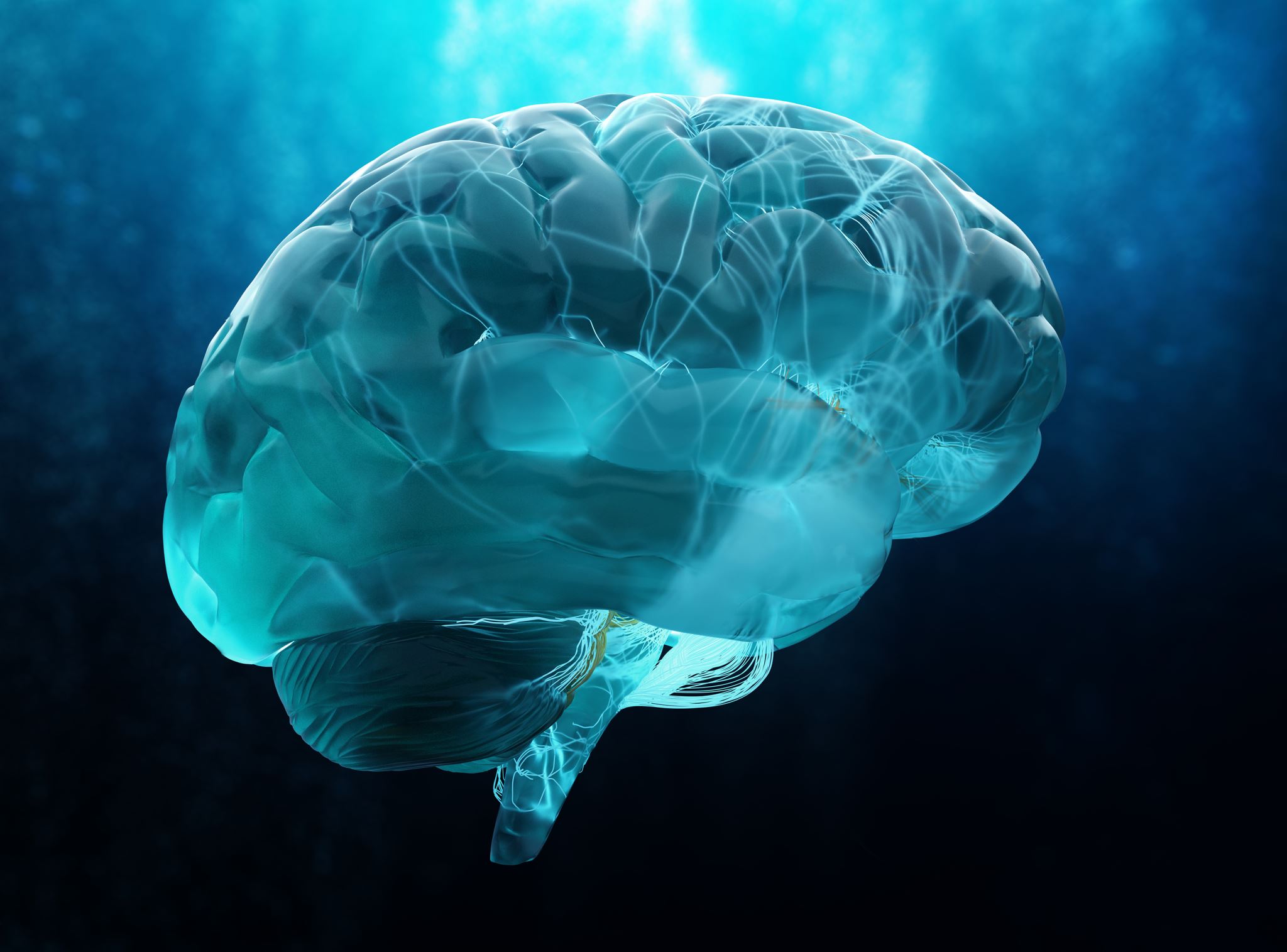 ETIOLOGIE
Prenatální období: úrazy matky, infekční onemocnění, krvácení do mozku plodu, nitroděložní změknutí mozku, nedonošenost,…
Perinatální období: asfyxie během porodu, krvácení při porodu
Postnatální období: meningitida, encefalitida, horečnatá onemocnění, intoxikace v prvních měsících
V pozdějším věku: cévní onemocnění, nádory, metastázy, zánětlivá onemocnění mozku, úrazy hlavy, degenerativní onemocnění, roztroušená skleróza, toxická poškození CNS, Parkinsonova nemoc
KLASIFIKACE
- nejužívanější dělení dysartrie u nás je podle lokalizace poškození
- popis příznaků popisujeme z typů dysartrie
- tím se zabývají především Lechta a Cséfalvay
- dělí je na následující typy:

 Kortikální (korová)
 Pyramidová 
 Extrapyramidová
Bulbární
Cerebelární (mozečková)
Smíšená/kombinovaná
KLASIFIKACE
KORTIKÁLNÍ (KOROVÁ) DYSARTRIE
- vzniká poškozením motorických korových oblastí mozku
- řeč má spastitcký charakter
- objevují se iterace (opakování první slabiky slova)
- strádají prozodické faktory řeči
PYRAMIDOVÁ DYSARTRIE
- dochází k porušení pyramidové dráhy od buněk v mozkové kůře k jádrům mozkových nervů v bulbu
- porucha horního motorického  neuronu
- spastická obrna svalstva mluvidel
- výskyt hypernazality, slabý výdechový proud, hlas mění svojí intenzitu, narušena i mimika ("spastický pláč a smích")
- neporušeno: sání, polykání a žvýkání
KLASIFIKACE
BULBÁRNÍ DYSARTRIE
EXTRAPYRAMIDOVÁ DYSARTRIE
- vzniká jako následek vlivu poruch podkorových ganglií na motorické dráhy a především na svalový tonus dýchacího, hlasového a řečového systému
- 2 formy: 
Hypertonická (pomalá řeč, poruchy hrudního dýchaní, narušeny hlasivky, pomalá artikulace, hypernazalita)
Hypotonická (narušené dýchání, vyrážená artikulace některých hlásek, mění se poloha hlasu)
- následek poškození jader motorických nervů v bulbu (v prodloužené míše a Varolově mostě) 
- porucha typu chabé, částečné i úplné obrny (jednostranné i oboustranné)
- při oboustranném poškození je porušeno i žvýkání a polykání
- hlas je dysfonický, někdy až afonický, objevuje se otevřená huhňavost
KLASIFIKACE
SMÍŠENÁ/KOMBINOVANÁ DYSARTRIE
CEREBELÁRNÍ (MOZEČKOVÁ) DYSARTRIE
- vzniká při poškození mozečku a jeho drah
- narušena koordinace pohybů svalu hrtanu a artikulačních orgánů
- porucha regulace síly, porucha dýchaní
- nepřesná artikulace hlásek, dochází k prodlužování
- často je řeč až nesrozumitelná
- může dojít k poškození kteréhokoli komponentu nebo všech komponentů centrální a periferní nervové soustavy
- může se projevit více než jedna forma dysartrie 
- čím více je poškození nervové soustavy rozšířeno, tím větší počet chybných řečových komponentu je ovlivněno
DIAGNOSTIKA
Logoped spolupracuje s klientem na základě komplexního vyšetření za účasti více odborníků, vychází ze závěrů lékařských zpráv.

neurolog
foniatr
oftalmolog
psycholog
DIAGNOSTIKA
Projevy
narušení činnosti svalů obličeje a jazyka

narušení výslovnosti často související s narušenými motorickými funkcemi artikulačních orgánů
problémy s dýcháním, nadechování uprostřed vět, dýchání s šelestem
patologicky zvýšená nosovost
namáhavé tvoření hlasu, na konci promluvy bývá hlas slabý, jakoby šeptaný
řečový projev se může jevit jako pomalý či naopak nepřiměřeně zrychlený

obtíže s polykáním, hypersalivace (nadměrné slinění)
Komplexní vyšetření se zaměřuje na:
1. Motorické funkce artikulačních             orgánů
2. Výslovnost jednotlivých hlásek

3. Respiraci 

4. Rezonanci
5. Fonaci

6. Prozódické faktory řeči
DIAGNOSTIKA
V rámci diferenciální diagnostiky odlišujeme dysartrii od jiných narušených komunikačních schopností jako např.:
Dyslalie – narušení artikulace, motorická realizace je zasažena ve všech základních článcích (respirace, fonace, artikulace, rezonance)
Afázie – u dysartrie nestrádají fatické funkce, tj. centrální procesy řeči, gnozie, grafie, lexie, apod., u dysartrie je narušení motorické realizace řeči jako celku

Anartrie – nejtěžší stupeň dysartrie, projevuje se neschopností verbální komunikace
TERAPIE
dysartrie je komplexní porucha -> potřeba komplexní terapii
vždy ji provádí klinický logoped (foniatr)
zaměřuje se na: 
vytvoření a udržení očního kontaktu 
motorické činnosti, motorika mluvidel, artikulační cvičení
masáže mluvidel
sluchové vnímání
rozvoj slovní zásoby
rozvoj vyjadřovacích schopností
TERAPEUTICKÉ KONCEPTY
METODIKA BOBATHOVÝCH
obsahuje prvky fyzioterapie, ergoterapie (terapie prací) a logopedie
nejvíce se využívá spolupráce rodičů, ale také dítěte – pozitivní přístup, motivace
mnohé pohybové potíže mozkové obrny jsou způsobeny vlivem patologických tonusových reflexů a hlubokých šíjových reflexů
základem je kvalitní vyšetření
Pomocí kompenzačních pomůcek se snažíme zabránit vzniku deformací
TERAPEUTICKÉ KONCEPTY
VOJTOVA METODA (metodika reflexní lokomoce)
jedna z nejrozšířenějších
základem jsou dva pohybové prvky – reflexní plazení a reflexní otáčení
cílem je vývoj napřimování až po dosažení bipedální chůze
v mozku jsou zakódovany pohybové vzorce – snažíme se je pomocí vybavení reflexů obnovit
TERAPEUTICKÉ KONCEPTY
METODIKA KABATOVA
nepoužívá se u malých dětí s mozkovou obrnou – potřeba spolupráce
cvičení s končetinami v diagonálách – aktivace svalových smyček
TERAPEUTICKÉ KONCEPTY
NEUROMOTORICKÁ REGULAČNÍ TERAPIE CASTILLO-MORALESSE
nervová soustava do 3. roku života dítěte má velkou plasticitu – ovlivnění celkové hybností dítěte – rozvoj hybností v orofaciální oblasti, rozvoj řeči či polykání
využívání tlaku a vibrace v obličejové oblasti, ústní oblasti a ramenním pletenci
KONEC